Herinrichting De Geer van Jutfaaslaan
Informatieavondwoensdag 8 februari 2023
[Speaker Notes: Dit is de titelpagina van de presentatie.
Typ hier de titel en (eventueel) een ondertitel waarin je ook naam auteur of spreker zet.]
Inhoudsopgave
19.30 Welkom & voorstelrondje
19.35 Planning
19.40 Overzicht werkzaamheden (DWW & Stedin)
20.00 Wat betekent dit voor mogelijke hinder?
21.15 Afronding, vragen en opmerkingen
8 februari 2023
2
Informatieavond
[Speaker Notes: Dit is de pagina voor de inhoudsopgave.
LET OP: vul hier de voettekst in. Open menu Beeld, kies Koptekst en voettekst… en vul het invulbalkje onder Voettekst in met de titel van deze presentatie. Klik vervolgens op Toepassen.
Wil je nog meer groene dia’s? Kopieer deze dan en voeg hem in op de gewenste plek in de presentatie.]
Voorstelronde
Melcher Teerds 		Projectleider GUH
Simon Medendorp		Projectleider GUH
Arnoud Poot			Toezichthouder GUH
Herwin ten Klooster		Projectleider DWW
Jorrin Vermeulen		Uitvoerder DWW
8 februari 2023
3
Informatieavond
Doel
U informeren over uitvoeringsaanpak, communicatie en informatieverstrekking vanuit de aannemers en de gemeente.
8 februari 2023
4
Informatieavond
Globale planning
Fase 1: Start vanaf Berkenweg, tot net voorbij de Middenlaan.
Eerste werkzaamheden van 15 februari tot 20 maart.
Fase 2: Vanaf Middenlaan tot aan de Kampweg.
Stedin gaat van 20-29 februari nieuwe kabel leggen aan de noordzijde van de straat.
8 februari 2023
5
Informatieavond
Fases 1 & 2
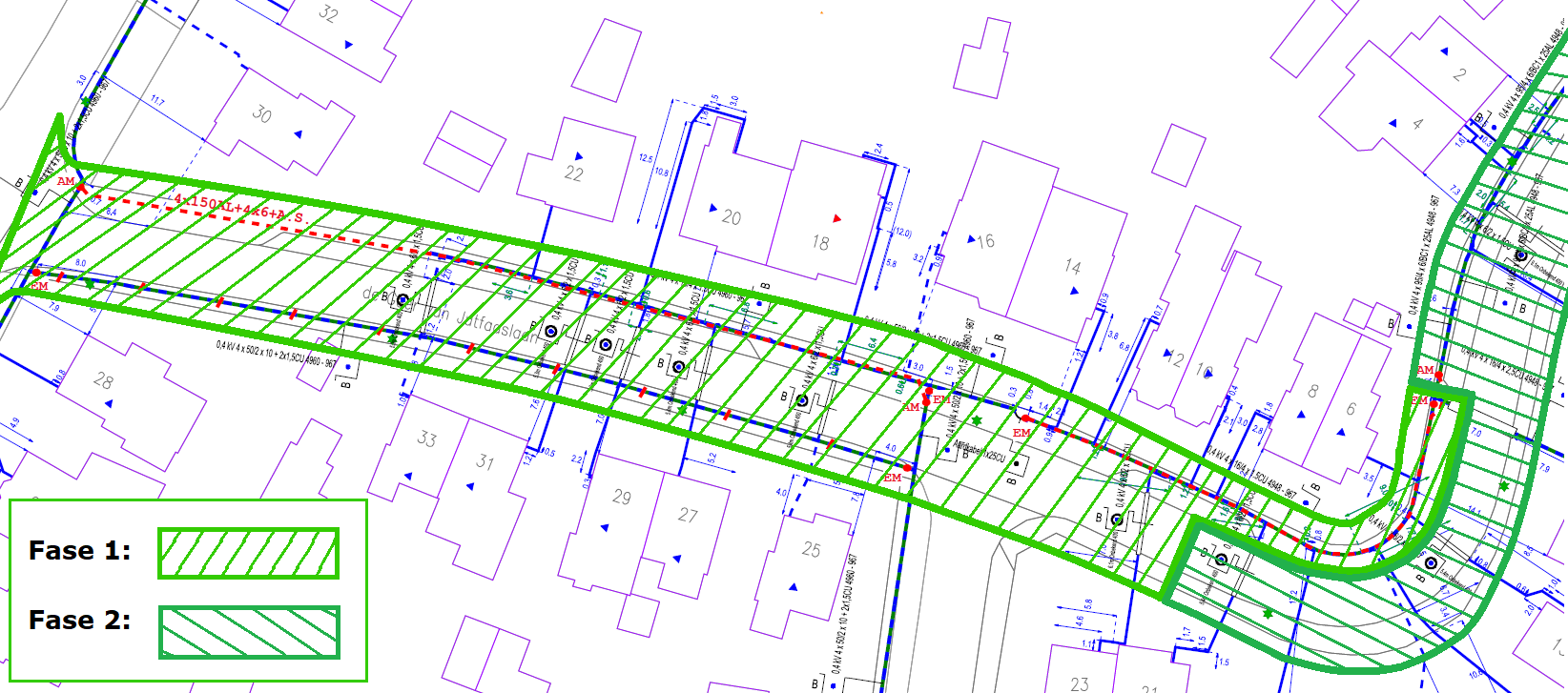 8 februari 2023
6
presentatie
Werkzaamheden Stedin
8 februari 2023
7
presentatie
Werkvolgorde
DWW Opbreken van erfgrens tot erfgrens.
Stedin Aanleg nieuwe kabel en overzetten aansluitingen elektra.
DWW Aanleg riolering en overzetten huisaansluitingen riolering.
DWW Maken grondverbetering boomplantgaten.
DWW Aanleg trottoirs
DWW Aanleg wegverharding.
3e partij Planten bomen (november).
8 februari 2023
8
Informatieavond
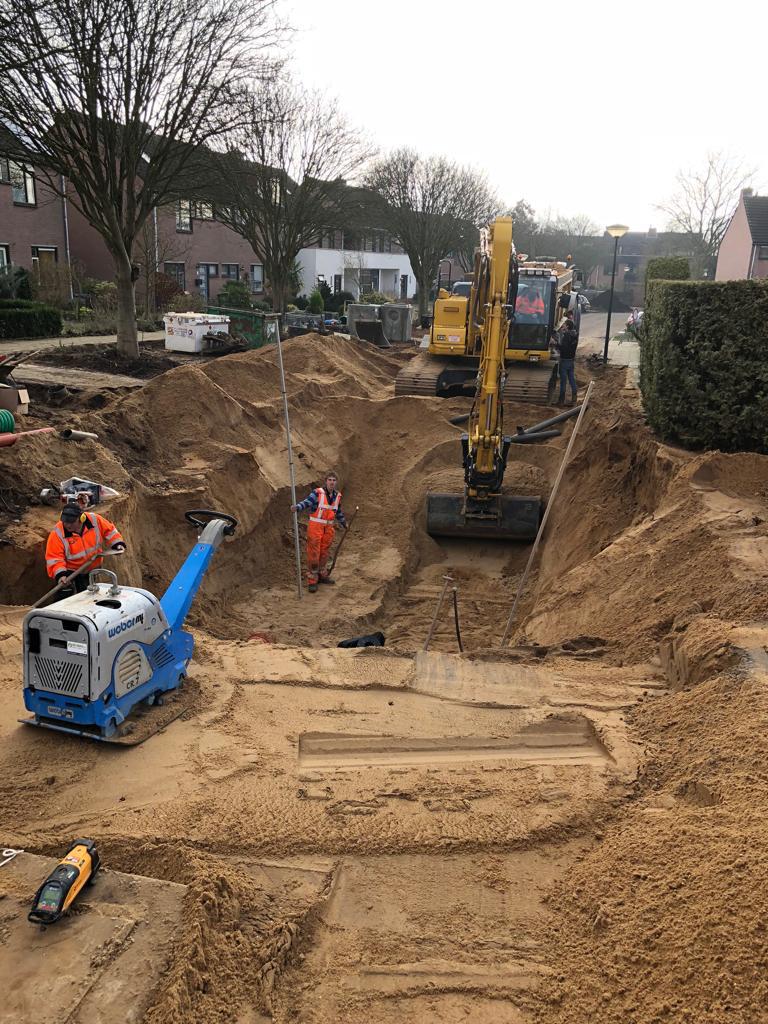 Impressieswerkzaamheden
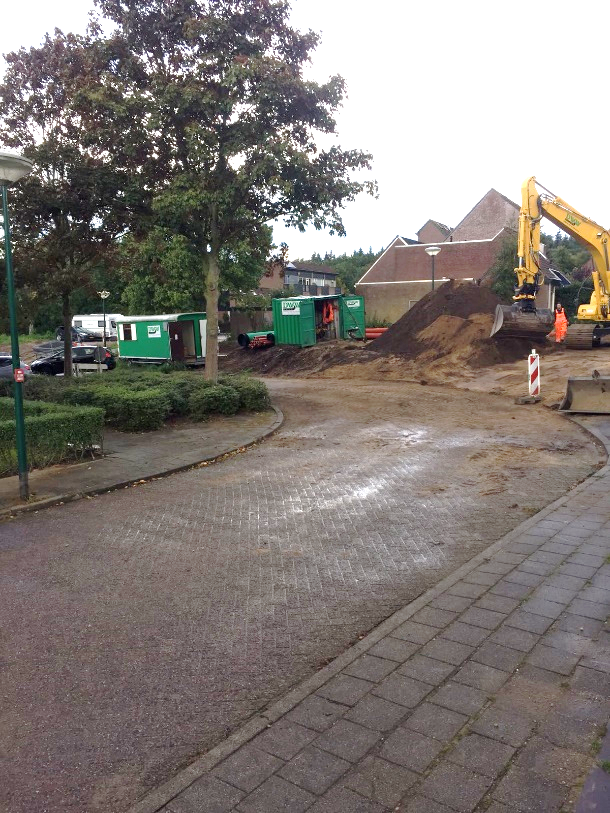 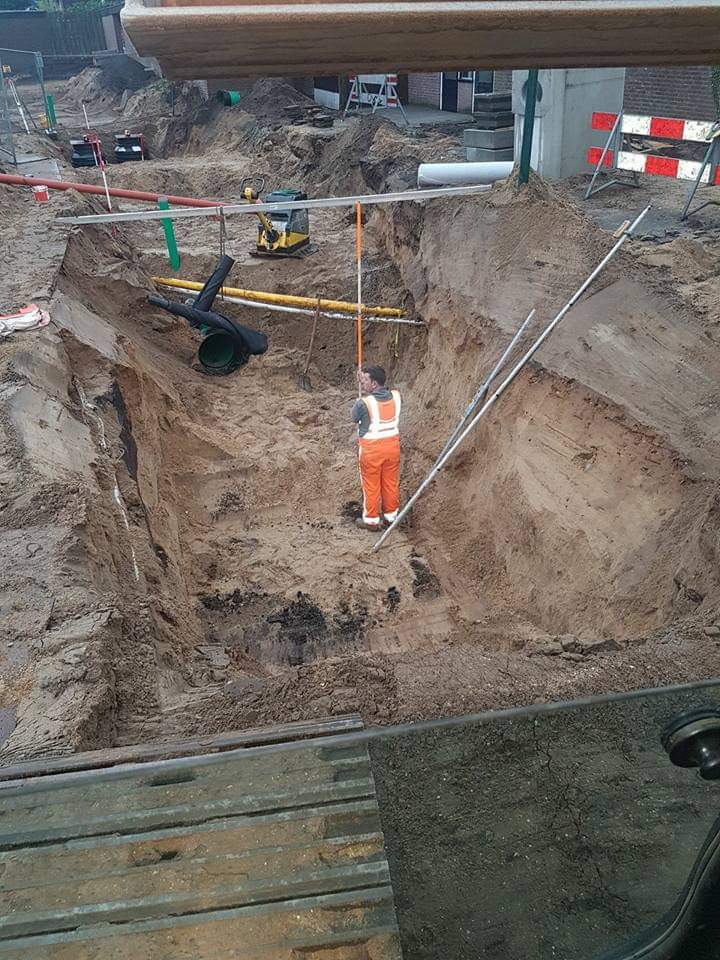 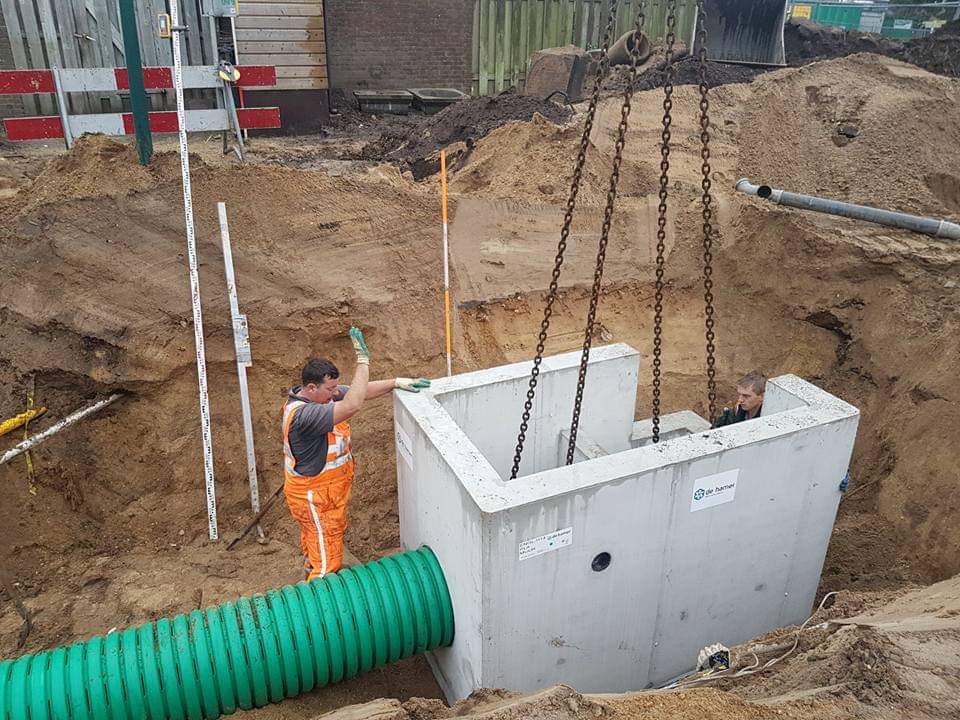 presentatie
9
8 februari 2023
Hinder tijdens werkzaamheden
Vuilnisbakken
Opladen elektrische auto’s
Bereikbaarheid
Hulpdiensten
Geluid
Tijdelijke schaftkeet
Tijdens overzet huisaansluitingen gevolgen voor vuilwater en elektra
Tijdelijk geen openbare verlichting
presentatie
10
8 februari 2023
Wijziging boom
presentatie
11
8 februari 2023
Vraag anti-parkeervoorziening
Mogelijke aanpak kop van de Middenlaan
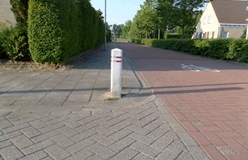 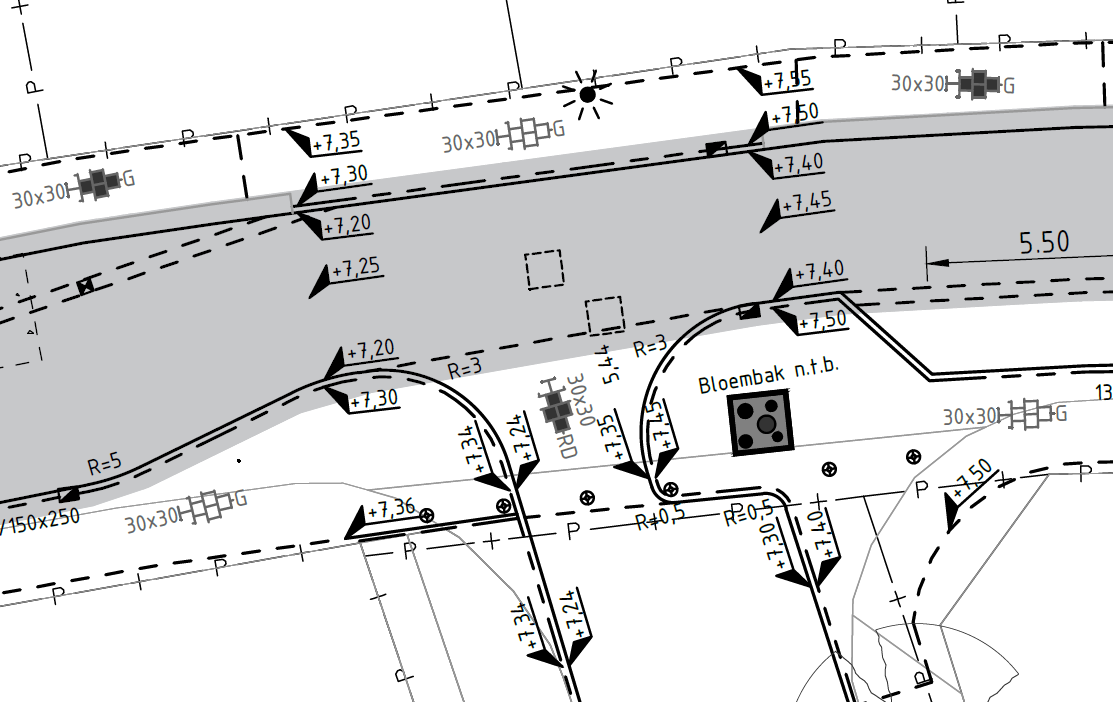 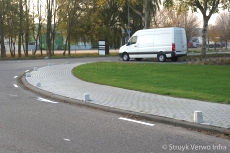 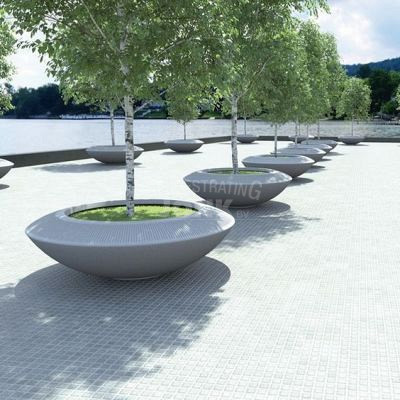 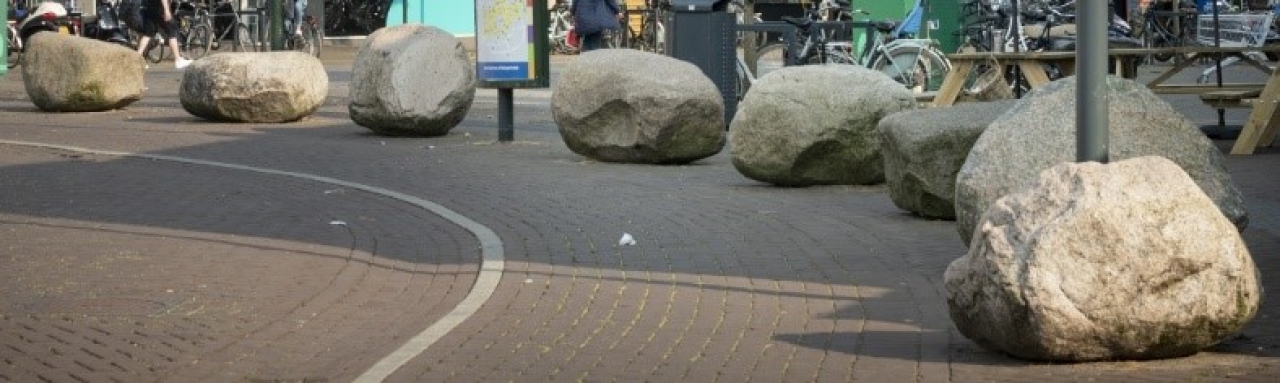 presentatie
12
8 februari 2023
Communicatie
Voorkeur voor e-mail:
gemeente:
   degeervanjutfaaslaandoorn@heuvelrug.nl
   telefoon: Melcher Teerds, 06-4121 4109

Aannemer DWW
   jorrin@dwwdriebergen.nl
   telefoon: Jorrin Vermeulen, 06-1505 8589

Algemene info vindbaar op de website, nieuwsbrief.
presentatie
13
8 februari 2023
Vragen/Opmerkingen/Suggesties?
Informatieavond
14
8 februari 2023
[Speaker Notes: Hier kun je kiezen voor het invoegen van een tabel, grafiek uit Excel, een illustratie, een afbeelding, diagram of animatie.]
Tot slot
Hartelijk bedankt voor uw aandacht
[Speaker Notes: Dit is de laatste pagina van de presentatie. Pas de vaste tekst zonodig zelf aan.]